Тема: Роль баптистской церкви в социально-культурной жизни афроамериканских сообществ южных штатов США
Исполнитель: 
студентка 5 курса 
Маркина Юлия Игоревна
Актуальность, объект, предмет, цель
Актуальность:
1. Влияние церкви оспаривается. Феномен баптистской церкви уникален 
2. Афроамериканские сообщества Юга в «группе риска». Церковь решает существующие проблемы
3. Недостаточная изученность периода 2000-2014 в РФ.

Объект -  баптистская черная церковь, как феномен американской культуры

Предмет -  роль церкви в социально-культурной жизни афроамериканских сообществ южных штатах США. 

Цель - анализ роли баптистской церкви в социально-культурной жизни афроамериканских сообществ южных штатов США в период с конца 17 века по настоящее время (2014 год).
Задачи
Понятие баптистской церкви, сущность и особенности «черного баптизма»
1 глава
Эволюция роли баптистской церкви с  конца 17 века до конца 20 века.
Многообразие религиозных деноминаций в США в 21 веке
Религиозный аспект жизни афроамериканских сообществ США
2 глава
Социально-культурные проблемы
Формирование мировоззрения представителей
3 глава
Степень активности церкви при решении социально-культурных проблем
Источники
Статистические   - 2 глава
Информационные – 3 глава
National Black Church Initiative (http://www.naltblackchurch.com/) 
 Южная баптистская конвенциия (http://www.sbc.net/) 
 Shandon Baptist Church Columbia, SC http://www.shandon.org/divorcecare, 
 Shiloh Baptist Church of Salem, VA http://www.shilohbaptistchurchsalem.org/
U.S. Religious Landscape. Religious Affiliation: Diverse and Dynamic, 2008
 Report 1044 Labor Force Characteristics by Race and Ethnicity, 2012. U.S. Bureau of Labor Statistics
Created Equal. Racial and Ethnic Disparities in the US Criminal Justice System 2009
Э. Л. Ниттобург «Церковь афроамериканцев в США»
 «Черные американцы в истории США»
 Г. Аптекер «Афроамериканские восстания», «История афроамериканцев», «The Negro in the Civil War»
 Eddie S.Glade «The Black Church is Dead»
Omar M.McRoberts «Black Churches, Community and Development».
Эволюция роли баптистской церкви (конец 17-конец 20вв)
Религиозное многообразие США
300 деноминаций
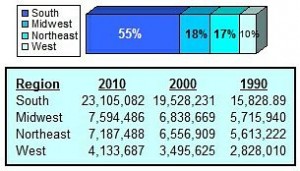 «библейский пояс США»
Религиозная жизнь афроамериканцев
Деятельность церкви в решении проблем сообществ
Деятельность церкви в решении проблем сообществ
Деятельность церкви в решении проблем сообществ
Благодарю за внимание!!!
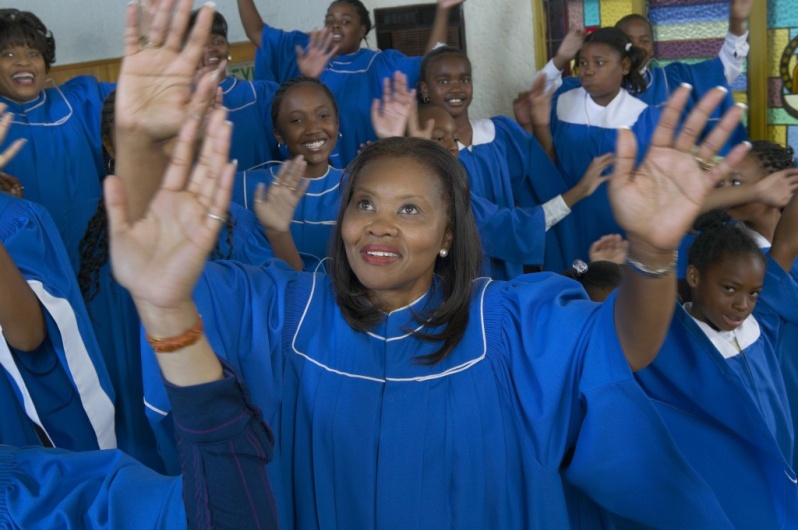 Уровень безработицы по этническому признаку
http://blackdemographics.com
Изменение в уровне образования
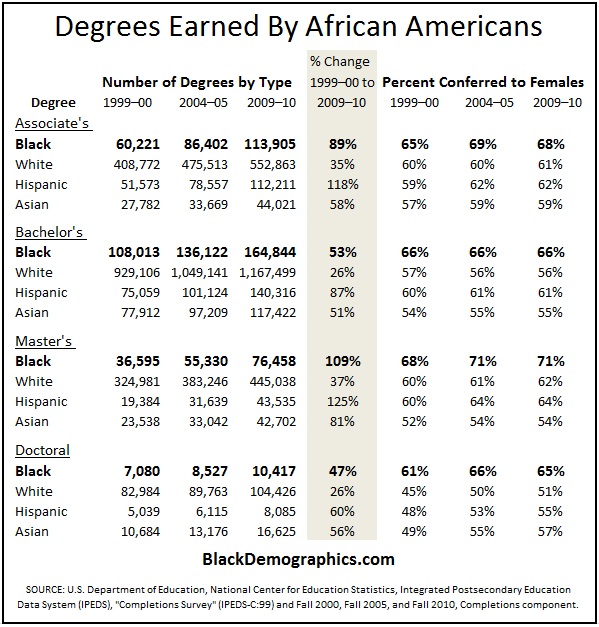 http://blackdemographics.com
Изменение в уровне дохода
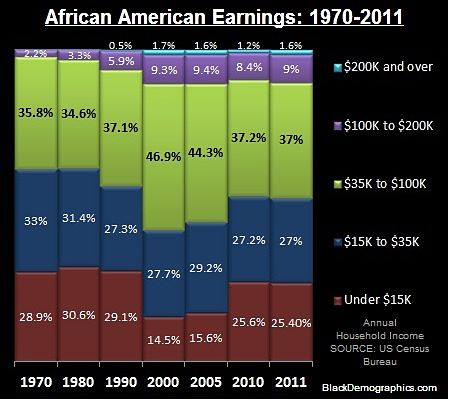 http://blackdemographics.com
Изменение в уровне преступности
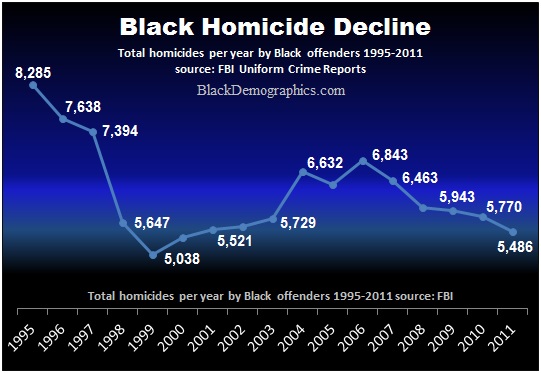 http://blackdemographics.com